CHAPITRE 2 : Opérations logistiques LMD et impacts
UNITÉ 3 : Tendances opérationnelles pour tous les opérateurs
Capsule
2.3.5
Impact des événements perturbateurs sur la distribution du dernier kilomètre
1
À faire avant cette capsule :
1.1.1
Capsule liée à:
Capsule 2.3.2, 2.3.4, 2.4.5, 2.5.1
Auteurs:
NVF & SUSMILE Consortium
2
Objectifs de la capsule
L’objectif de la capsule est de sensibiliser et de comprendre les impacts (potentiels) des événements perturbateurs sur les activités de distribution du dernier kilomètre (LMD). Un exemple récent, la pandémie de COVID-19, est utilisé car les étudiants ont une expérience personnelle étroite avec elle et ses impacts.
3
Contenu de la capsule
Qu’est-ce qu’un événement perturbateur?
Qu’est-ce que l’innovation de rupture ?
Exemple : Comment la pandémie de COVID-19 a-t-elle changé LMD.
4
Instructions pour la capsule
Vous trouverez ci-joint à cette capsule trois sources d’information :
1. La première source est un article d’expert qui analyse ce que sont les événements perturbateurs et comment ils peuvent affecter une entreprise. Après la lecture, vous devez être conscient non seulement de ce que sont les événements perturbateurs, mais aussi de la façon de vous préparer aux changements qu’ils peuvent apporter.
2. La deuxième source est un article de site Web qui explique la nature de la perturbation de l’innovation. Ce qui est important ici, après la première source, c’est un lien entre la survenue d’un événement perturbateur et le potentiel de nouvelles innovations (perturbatrices).
3. Dans la troisième source, qui est un rapport de perspicacité du Forum économique mondial, vous obtiendrez une image générale de la façon dont la pandémie de COVID-19 a affecté le secteur de la livraison du dernier kilomètre et des types de changements qu’elle a déclenchés.
5
Qu’est-ce qu’un événement perturbateur?
Dans notre monde complexe, il est inévitable qu’un événement important change de temps en temps des règles bien établies. C’est ce qu’on appelle des événements perturbateurs. Il s’agit d’un événement aux conséquences potentielles drastiques pour les acteurs d’un secteur qui est fortement touché par cet événement.
Les événements perturbateurs sont un facteur de risque majeur pour les entreprises qui, en cas de survenance, doivent s’adapter à une nouvelle situation. Cependant, c’est aussi une chance pour leurs concurrents d’exploiter l’opportunité et de les remplacer sur le marché grâce à une meilleure adaptation.
6
Qu’est-ce que l’innovation de rupture ?
Vous trouverez ci-dessous quelques exemples d’événements
 perturbateurs :

Conditions météorologiques extrêmes et catastrophes naturelles
Catastrophes ou perturbations d’origine humaine
Santé humaine et facteurs sociaux
Événements économiques importants
Changements gouvernementaux ou politiques perturbateurs
Changements géopolitiques internationaux
Nouvelles technologies – Développement technologique
Changements ou perturbations de l’industrie ou du marché
Modifications légales et réglementaires
Source (pdf en EN): Pells, D. L. (2009). Disruptive Events! Are you, your project or your organization prepared? PM World Today, 11. https://pmworldlibrary.net/wp-content/uploads/2016/12/2009-Sept-Pells-Disruptive-Events-Are-you-prepared.pdf
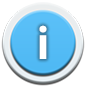 7
Qu’est-ce que l’innovation de rupture ?
Alors que les événements perturbateurs se produisent généralement d'une manière que les entreprises ne peuvent pas influencer, l'innovation perturbatrice est comprise comme un type d'amélioration technologique ou organisationnelle qui transforme un environnement donné (tel que le secteur LMD). Il peut s'agir d'une entreprise qui change la donne. Un exemple est Amazon dans le secteur de la librairie (au début) ou Netflix dans la distribution de films. Ces entreprises ont créé un nouveau modèle commercial en utilisant de manière innovante les technologies existantes afin de pouvoir proposer leurs produits à un plus grand nombre de consommateurs.
8
Qu’est-ce que l’innovation de rupture ?
Principaux points à retenir :

L’innovation perturbatrice fait référence aux innovations et aux technologies qui rendent les produits et services coûteux ou sophistiqués accessibles et plus abordables pour un marché plus large.
L’innovation perturbatrice fait référence à l’utilisation d’une technologie qui bouleverse une structure, par opposition à la « technologie perturbatrice », qui fait référence à la technologie elle-même.
Amazon, lancée en tant que librairie en ligne au milieu des années 1990, est un exemple d’innovation perturbatrice.
L’innovation de rupture nécessite une technologie habilitante, un modèle commercial innovant et un réseau de valeur cohérent
Soutenir l’innovation est le processus d’innovation pour améliorer les produits et services pour les clients existants.
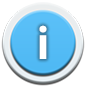 Source (web site in EN): Twin, A. (2021, September 23). DisruptiveInnovation. Investopedia.com. https://www.investopedia.com/terms/d/disruptive-innovation.asp
9
Exemple : Comment la pandémie de COVID-19 a changé LMD
L’exemple le plus récent d’événement perturbateur à grande échelle est la pandémie de COVID-19. En 2020, en raison de la pandémie, une croissance significative de BC2 (business-to-consumer) est apparue (voir le graphique ci-dessous).
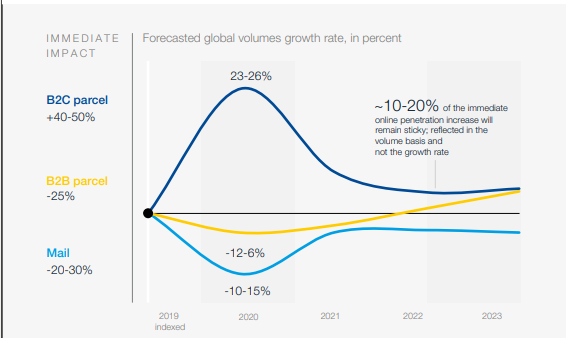 10
Exemple : Comment la pandémie de COVID-19 a changé LMD
Le rapport du Forum économique mondial suggère que six changements structurels ont été déclenchés par la pandémie de COVID-19 :
Une augmentation de LMD qui persistera au-delà de la pandémie.
Les consommateurs achètent de plus en plus de nouveaux types de produits en ligne et tiennent compte de l’impact environnemental et sanitaire lors de l’achat.
La décarbonisation des LMD s’est accélérée.
Confrontées à des défis budgétaires et à des besoins accrus en matière de transport, les villes dirigent les transitions du dernier kilomètre.
Des technologies éprouvées alimentent la révolution de l’écosystème du dernier kilomètre.
De nouveaux modèles d’affaires émergent pour répondre à la demande croissante de véhicules de livraison durables.
Source (pdf en EN): World Economic Forum. (2021, April). Pandemic, Parcels and Public Vaccination Envisioning the Next Normal for the Last-MileEcosystem.https://www3.weforum.org/docs/WEF_Pandemic_Parcels_and_Public_Vaccination_report_2021.pdf
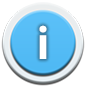 11
Document, Source 1
Pells, D. L. (2009). Disruptive Events! Are you, your project or yourorganization prepared?. PM World Today, 11.https://pmworldlibrary.net/wp-content/uploads/2016/12/2009-Sept-Pells-Disruptive-Events-Are-you-prepared.pdf
12
Document, Source 2
Twin, A. (2021, September 23). Disruptive Innovation. Investopedia.com. https://www.investopedia.com/terms/d/disruptive-innovation.asp
13
Document, Source 3
World Economic Forum. (2021, avril). Pandemic, Parcels and Public Vaccination Envisioning the Next Normal for the Last-Mile Ecosystem. https://www3.weforum.org/docs/WEF_Pandemic_Parcels_and_Public_Vaccination_report_2021.pdf
14
Exercice : Questions ouvertes
Based on what you have learnt in this capsule, please try to answer the
following questions in your own words.

Qu'est-ce qu'un événement perturbateur ? Essayez de vous souvenir de certains événements perturbateurs de l'histoire récente et réfléchissez à leurs conséquences sur l'économie, la société, les entreprises, etc.
Qu'est-ce qu'une innovation perturbatrice ? Essayez de vous souvenir de certaines innovations perturbatrices de l'histoire récente. Par quelle technologie ou idée l'innovation a-t-elle été motivée ?
Quelles ont été les conséquences pour la structure commerciale existante ? Le site pandémie de COVID-19 a changé le secteur LMD de plusieurs façons. Réfléchissez à aux changements qui persisteront à l'avenir et à ceux qui disparaîtront avec la pandémie. en même temps que la pandémie.
15